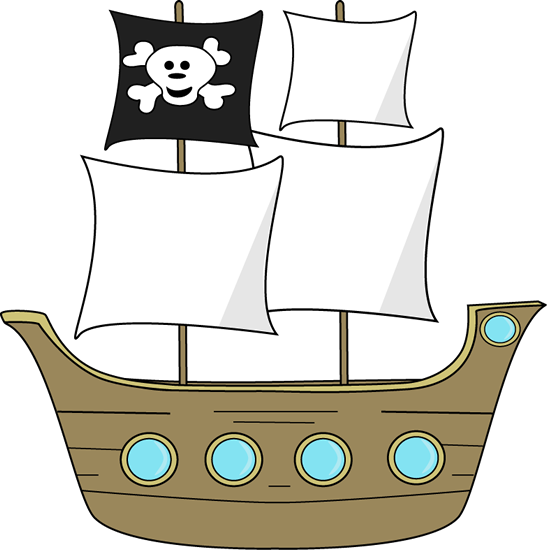 Chers Parents, 


Nous voici à la fin de cette année bien remplie.
En principe, j’aurai le plaisir d’embarquer votre enfant l’année prochaine, à bord de mon navire.
Comme cela m’est demandé et que les magasins mettent leurs promotions de plus en plus tôt, je vous adresse la liste du matériel nécessaire.

-    Un cartable pouvant contenir un classeur, le journal de classe et le pique-nique.
-   Une trousse fourre-tout. 
3 crayons ordinaires triangulaires ( BIC, si possible. 
    Ils sont résistants). Ils resteront tout le temps à l’école.
Plusieurs gommes. Il y a certainement un pirate de la gomme et des crayons, en classe. Il est bien caché car je ne l’ai pas encore trouvé. C’est fou ce que les gommes disparaissent.   

2 tubes de colle en stick grand format : nous collons beaucoup.
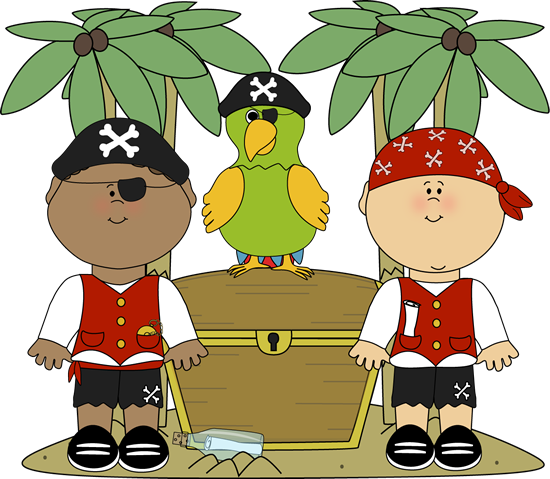 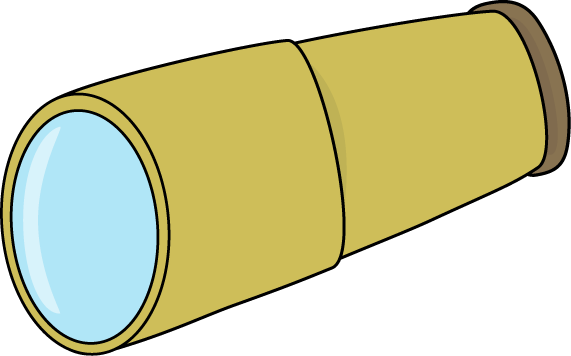 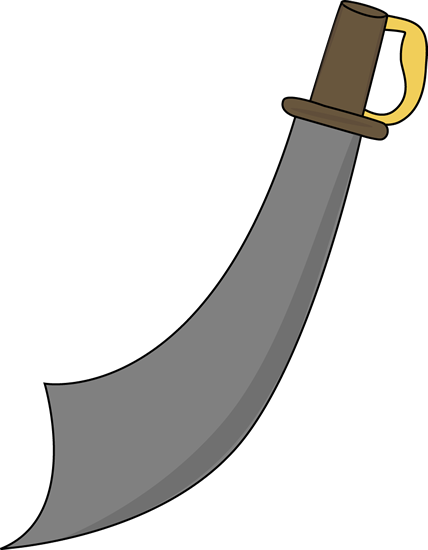 De fins marqueurs Vélleda  ( en début d’année, vous trouverez de belles promos.) 
Des ciseaux ( 2 pour le cas où le pirate passe)
Des crayons de couleur triangulaires ( 18 ou 24) .
    Ils colorient bien et ont une bonne tenue.
Une farde  à pression ou à rabats ( dessins)
Un paquet de 20 feuilles à  plastifier 




Les enfants n’ont besoin de rien d’autre.

Je voudrais minimiser les distracteurs en dégageant l’espace de travail.   Voyageons léger!




Embarquement des moussaillons le 1er septembre 2016 
à 9 heures.

Je vous souhaite une belle navigation dans la mer 2016-2017 à bord de notre bateau. Vous recevrez le plan de navigation le jour de l’embarquement.









                Madame Isabelle,
 Capitaine des apprentis pirates pour un an…
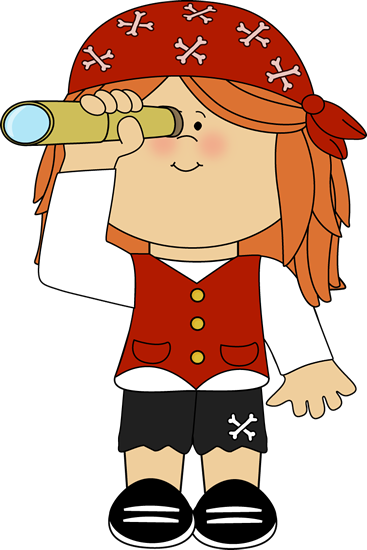 Madame Isabelle 
Pirate en Mer d’École
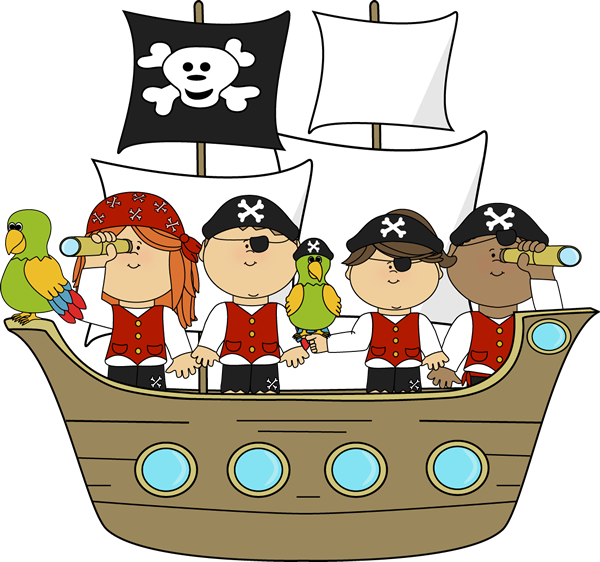 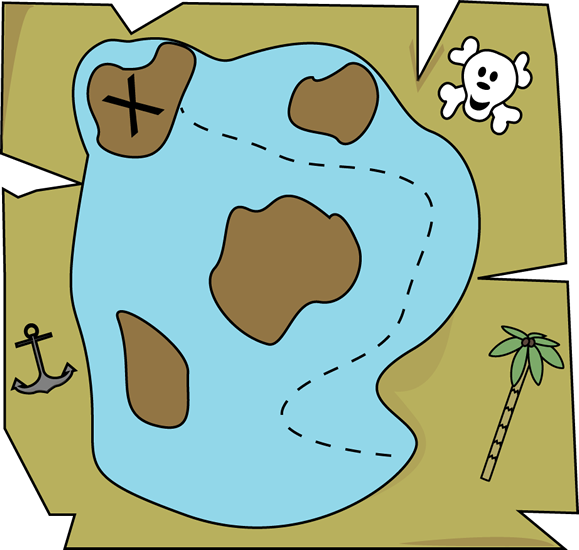 Lettre pirate
 pour le matériel
Juin 2016
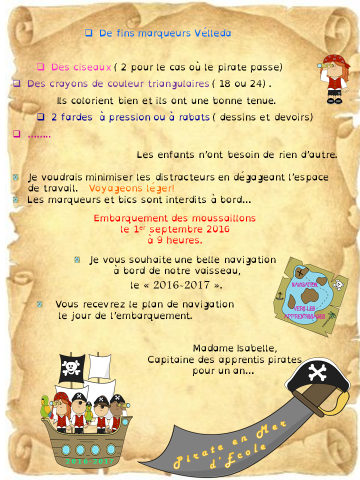 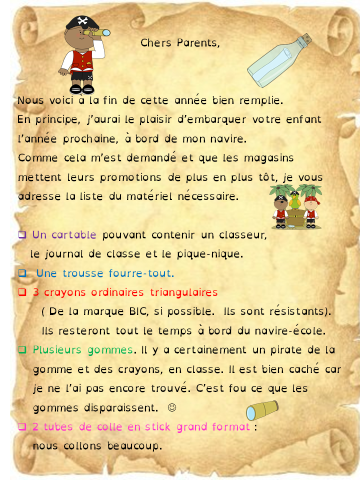